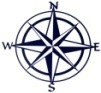 СХЕМА ГРАНИЦ РЫБОВОДНОГО УЧАСТКА
Описание границ              рыбоводного участка
длина (м),
ширина (м),
площадь (га)
Наименование рыбоводного
участка
Муниципальное 
образование, 
вид рыболовства
Географические координаты точек
(с использованием системы         координат WGS84)
№
точ    Е (долгота),   N (широта) 
ки
1.   66°37′2″           54°50′47″
2.   66°37′36″         54°50′33″
   66°37′4″           54°50′21″
Половинский район
Площадь – 46,8 га
оз. Песьяное
Товарное рыбоводство
оз. Песьяное
от т. 1 до т. 2 по береговой линии; от т. 2 до т. 3 по береговой линии; от т. 3 до т. 1 по береговой линии
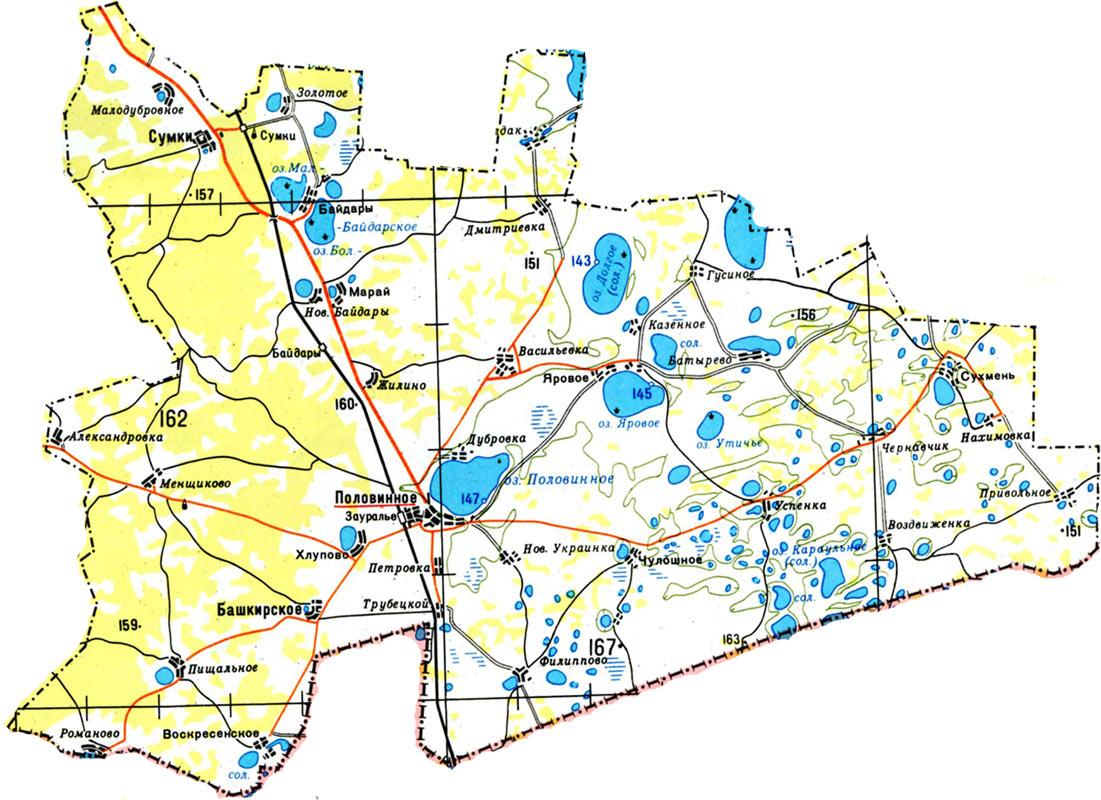 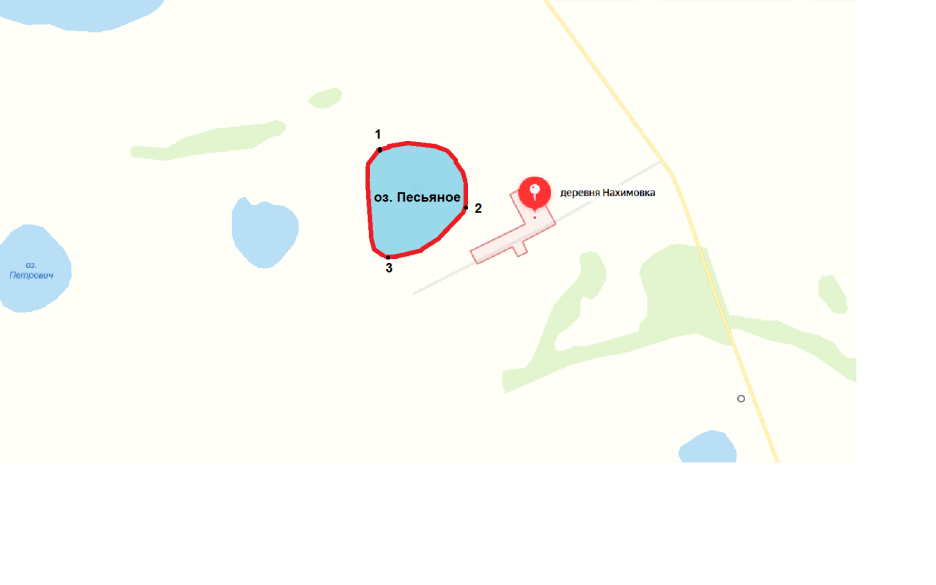 -  Граница рыбоводного      
     участка
Условные обозначения: